VIGNETTS of DENTAL RESTORATIONS
by Opal Thomas  RAD 1218
CROWNS
PFM
DENTAL
IMPLANTS
BRIDGES
PANORAMIC IMAGE of DENTAL IMPLANTS in MANDIBLE
RADIOPAQUE   : PORCELAIN FUSED to METAL, BRIDGES: PONTICS & ABUTMENTS RADIOPAQUE
Zirconia
IMPLANTS
 TITANIUM SCREWS,ANCHORED IN ALVEOLAR BONE 

CROWNS CAN BE SINGLE/MULTIPLE UNITS, PFM or ZIRCONIA 
[all porcelain]
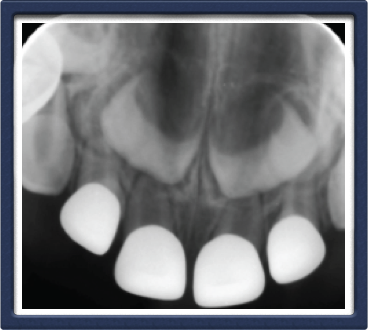 All radiopaque, smooth margin
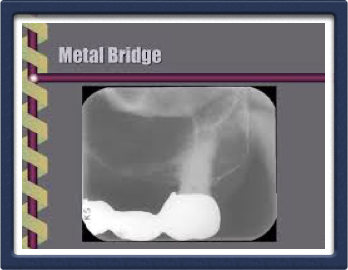 All metal
GOLD
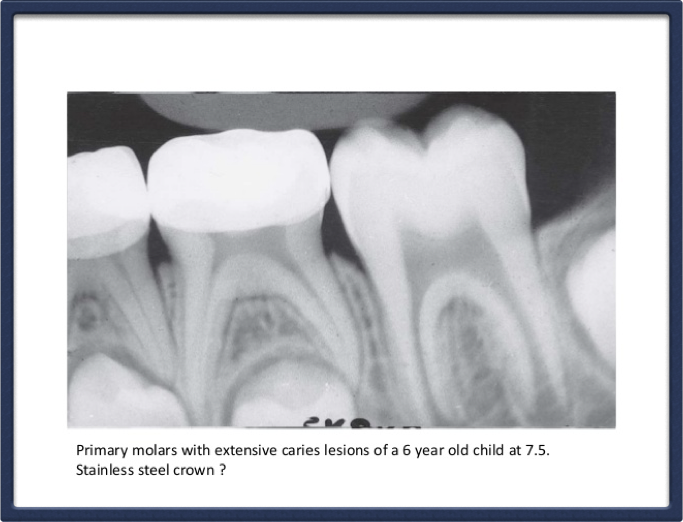 STAINLESS STEELE CROWN on Primary Teeth
CLINICAL &
RADIOGRAPHY

RADIOPAQUE
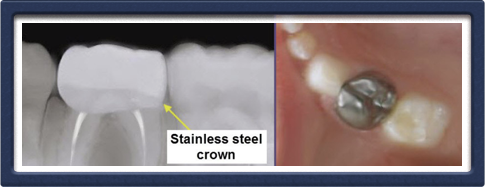 MAXILLARY SINGLE/FIVE UNIT PFM BRIDGE
PORCELAIN is RADIO LUCENT ; FUSED to a RADIOPAQUE METAL BASE
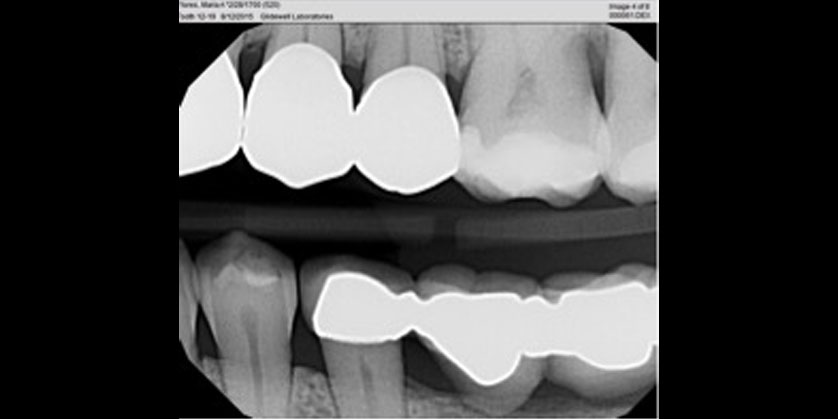 ALL
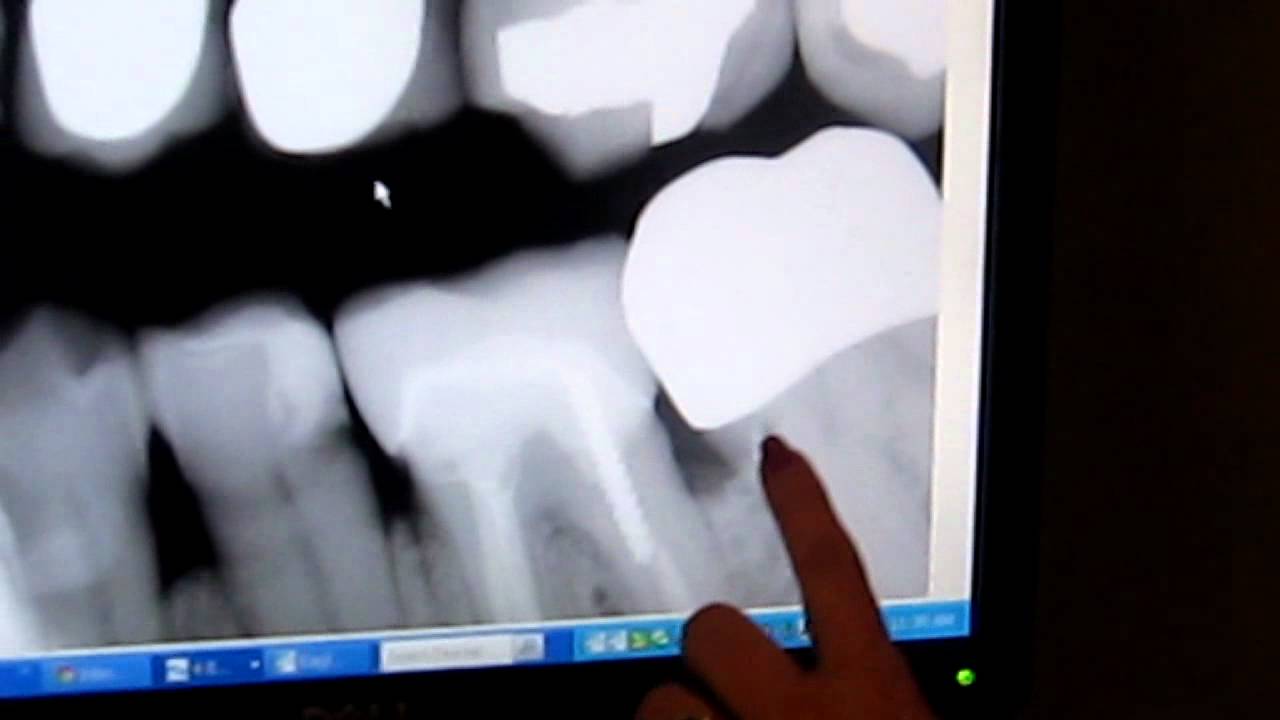 Mixed Restorations
Amalgam filling [silver metal] is radiopaque; 
Composite filling [tooth colored]is  less radiopaque
ZINC OXIDE EUGENOL [ZOE]
AKA : Intermediate Restorative Material {IRM}

Clinical & Radiograph Evaluation of ZOE.

Less Radiopaque



Uses & Characteristics:

Cementing agents for crowns & FPD’s


Temporary restorations

Eugenol is used to calm the nerves in the tooth
ZINC PHOSPHATE CEMENT
Less Radiopaque
ZINC PHOSPHATE CEMENT:
Similar uses as ZOE
Uses & Characteristics:

Cementing agents for crowns & FPD’s
Temporary restorations
Insulating base
Produces heat when mixed.
[Glass slab is indicated]
CALCIUM HYDROXIDE SEALERS
Exhibits antimicrobial properties and have 
osteogenic potential to promote apical closure of immature tooth
Temporary dressings for canals
Dycal Calcium Hydroxide Liner 
  RADIOPAQUE
Dycal Calcium Hydroxide Liner 
is a two-component, rigid-setting, self-curing material designed for use in direct and indirect pulp capping and as a protective liner under dental adhesives, varnishes, filling materials, cements, and other base materials.
REFERENCES:
–GOOGLE IMAGES-